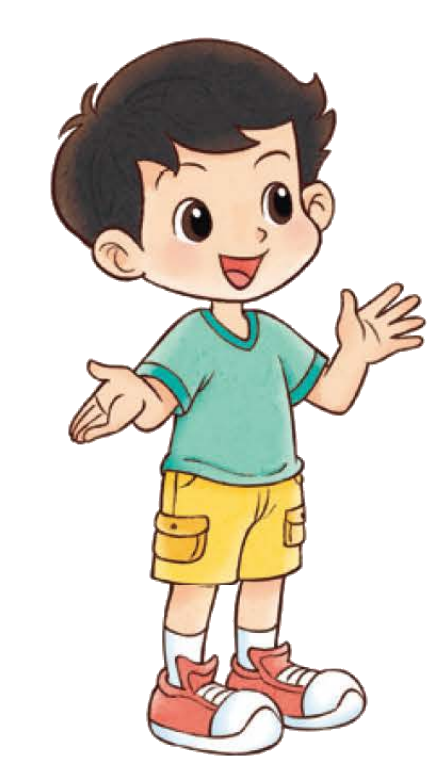 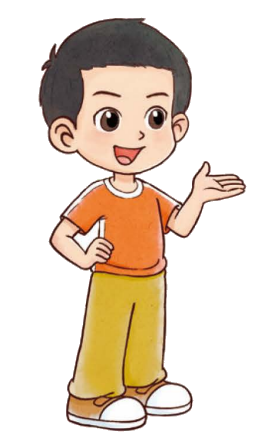 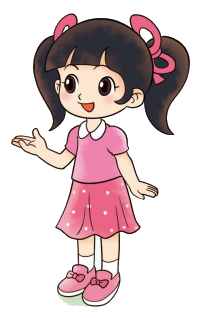 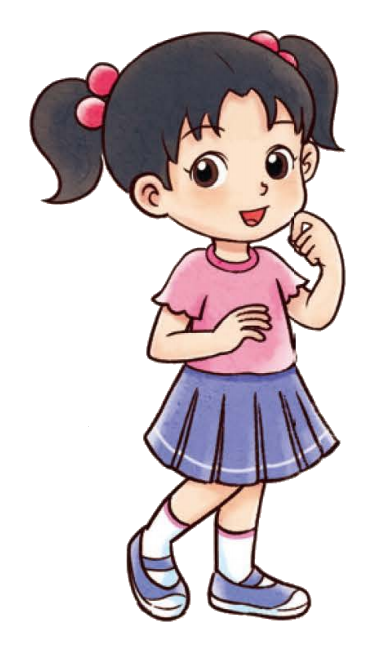 一年级下册  第四单元  100以内数的认识
做个百数表
看一看，填一填。
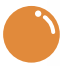 3
4
5
7
9
2
6
8
11
13
14
15
16
17
18
20
22
24
25
27
29
30
21
26
31
32
35
36
38
40
33
39
43
44
47
50
41
42
48
49
51
52
53
54
57
58
59
60
61
62
63
65
66
68
69
70
71
72
75
76
77
79
80
74
81
83
84
85
86
87
88
90
92
94
95
97
99
98
93
96
说一说，你发现了什么？
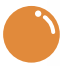 横着看，第一行是58，59，60，应该填59。
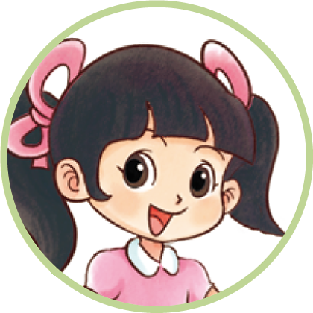 竖着看，第一列是58，68，78，应该填68。
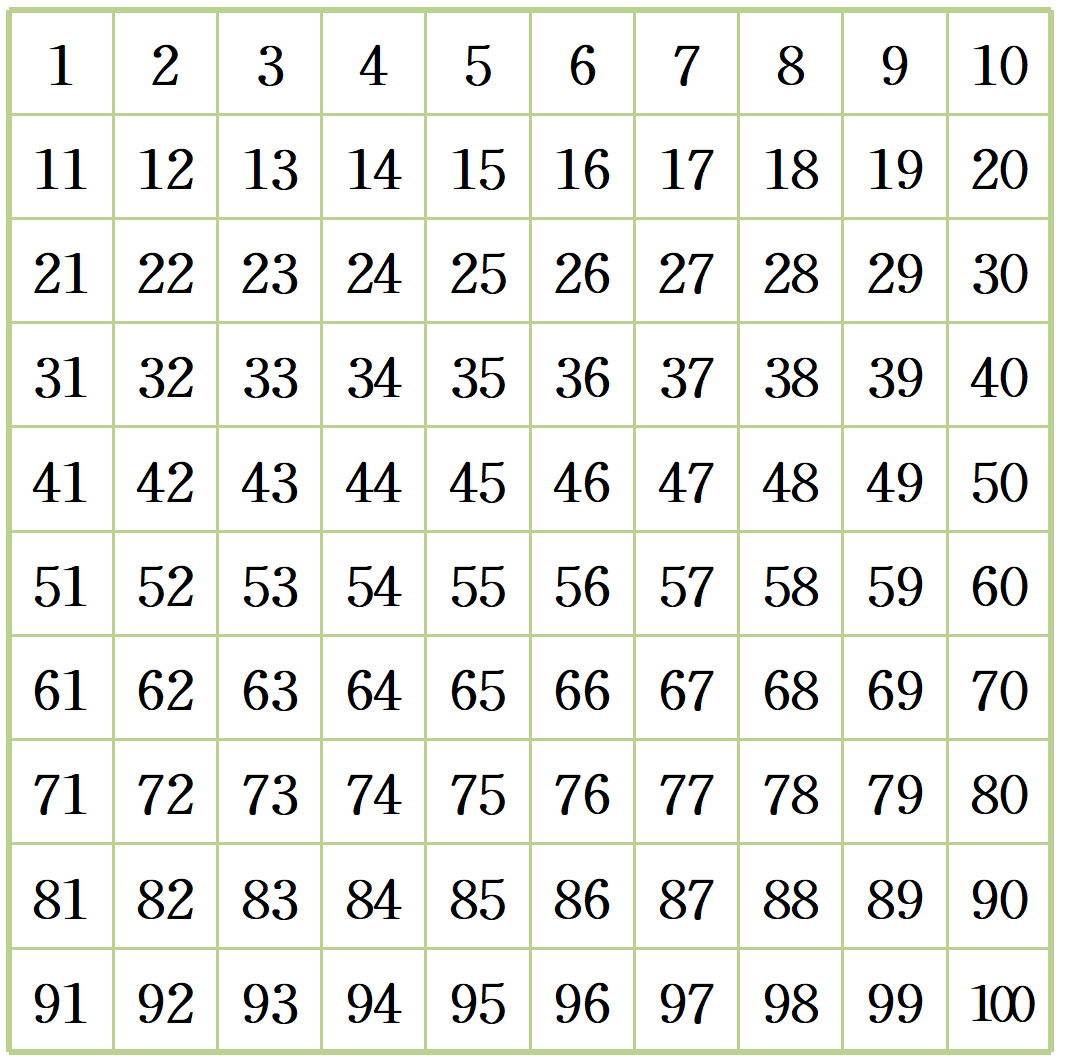 想一想，填一填。
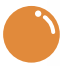 59
70
69
68
79
横着看，右边的数比左边的多1，67 右边是……
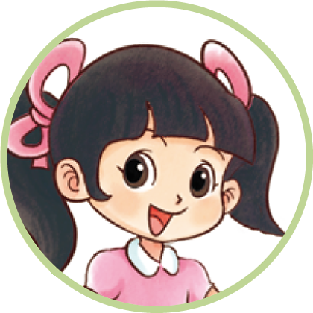 竖着看，下面的数比上面的多10，67下面是……
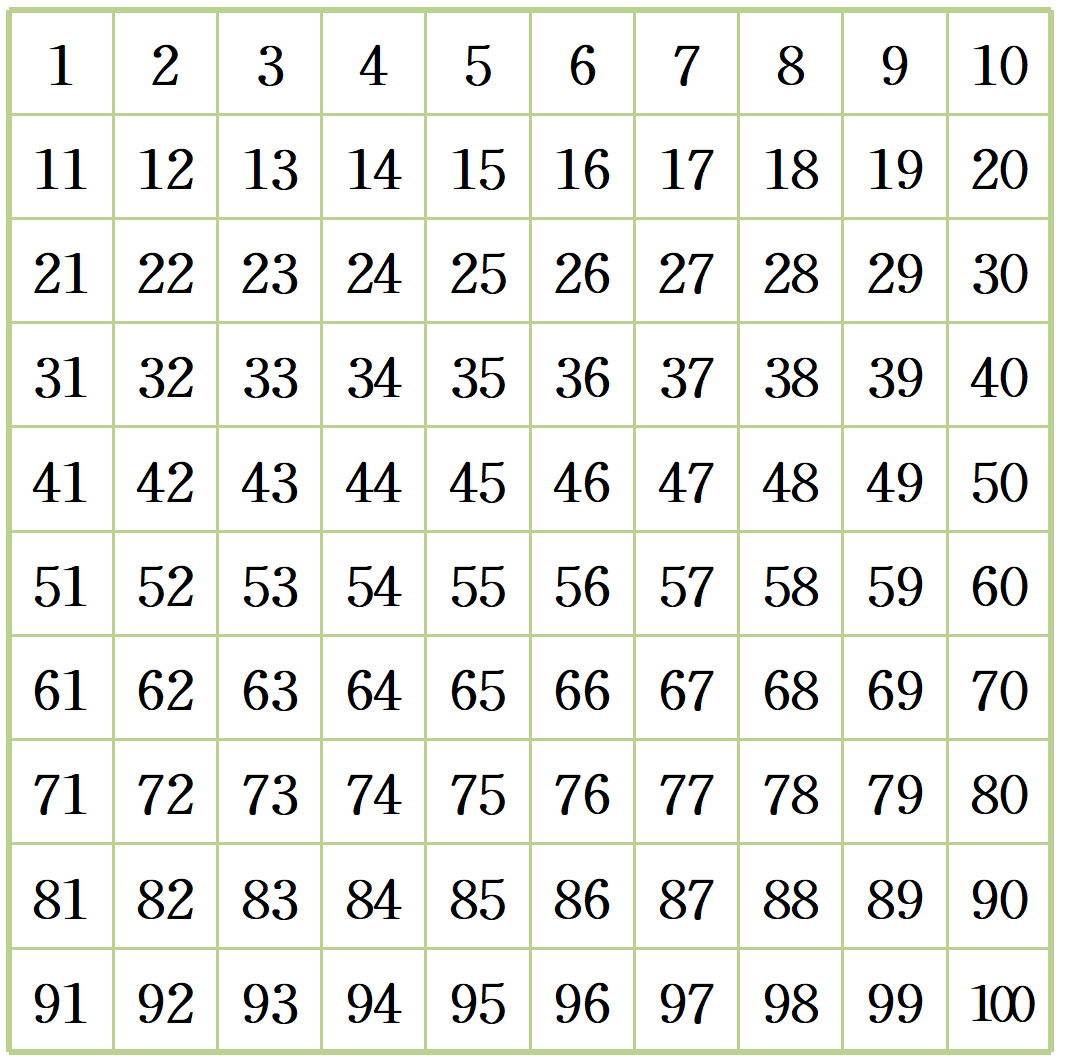 填一填，说一说你是怎样想的。
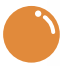 58
56
57
66
68
78
77
76
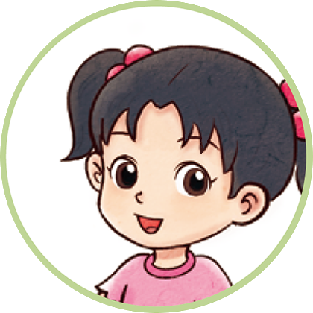 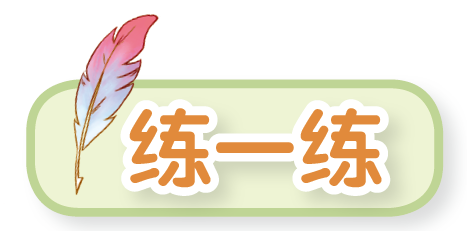 在填好的百数表上涂一涂，看一看，与同伴说一说你发现了什么。
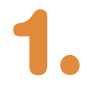 （1）把个位上的数是“0”的涂上绿色。 
（2）把个位上的数是“7”的涂上蓝色。 
（3）把个位和十位上的数相同的涂上黄色。 
（4）把个位上的数比十位上的数少 1 的涂上红色。
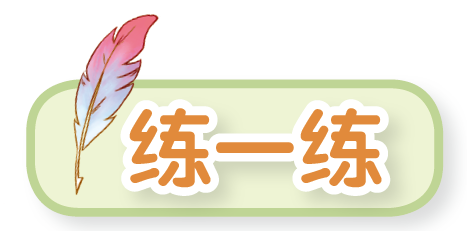 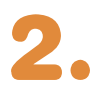 看一看，填一填。
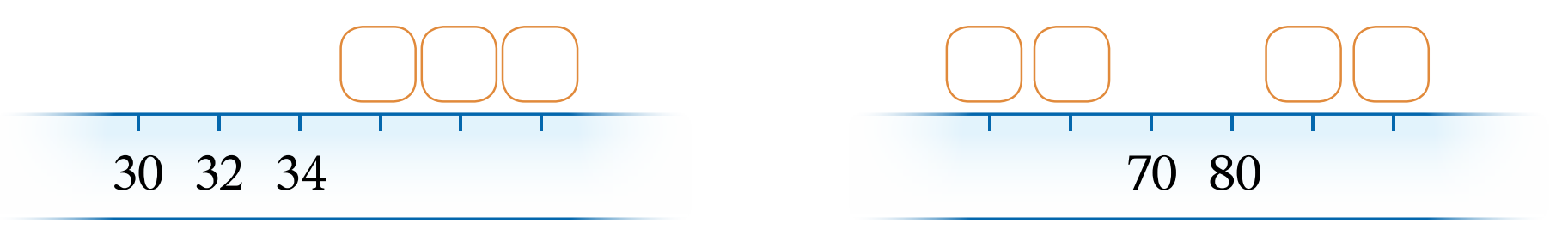 36
38
40
50
60
90
100
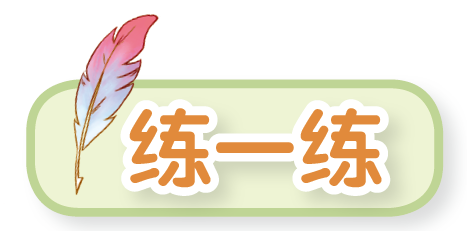 想一想，填一填。
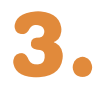 32
74
75
29
76
30
39
41
84
37
86
52
96
94
50
48
95
47
你有什么收获？